MS+UT simulation preliminary result
Zhouxk
2021.09.07
MS simulation
Direct read MSHits from Boole  package conflict 
MS MCHits can not get directly from Boole
MS MCHits are reconstructed in Cesar’s own package：MSRecoAlgos in Brunel
Use track to propagate to MS position  match
2
First look at Velo/UT/FT simulation
DouWidth UT
100 evts
Normal UT:  82764 charged trks
DouWidth UT: 82863 charged trks 
P>200
Only charged track
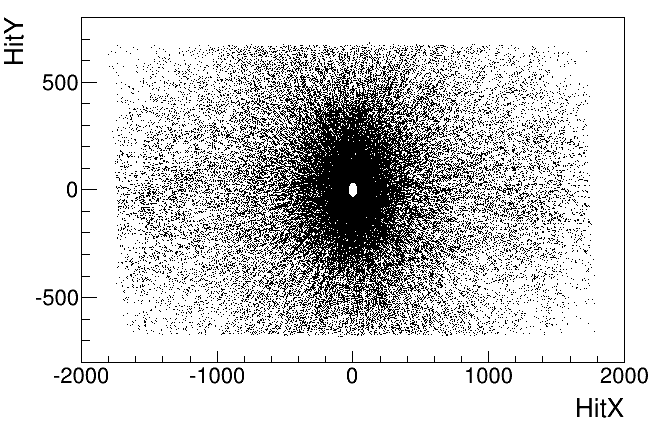 FT
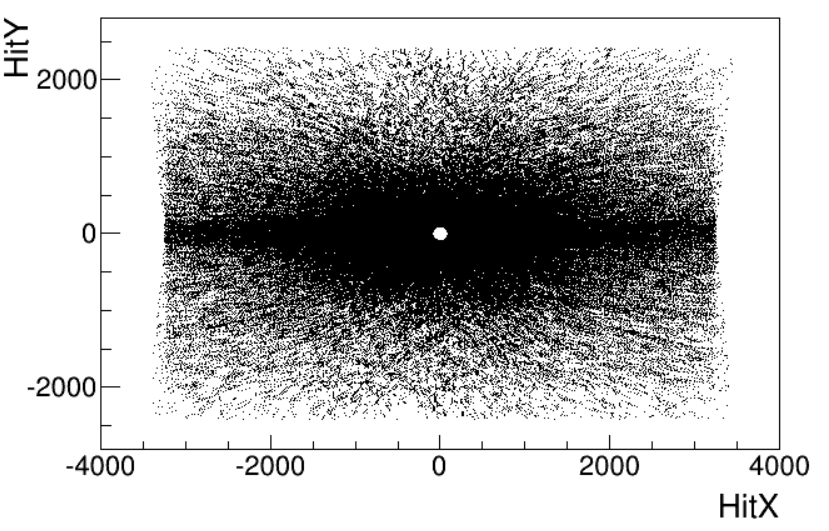 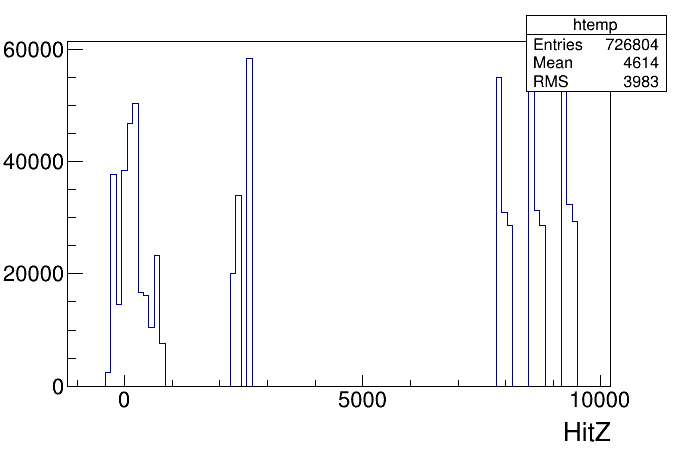 Normal UT
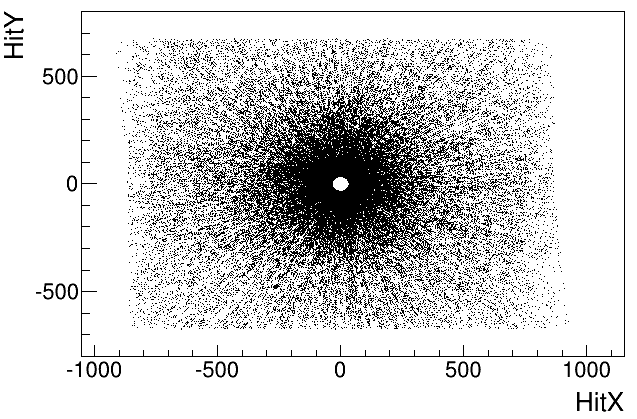 3
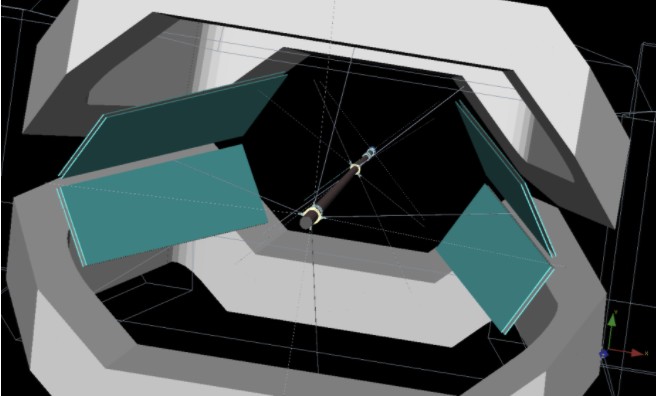 MS hit distribution
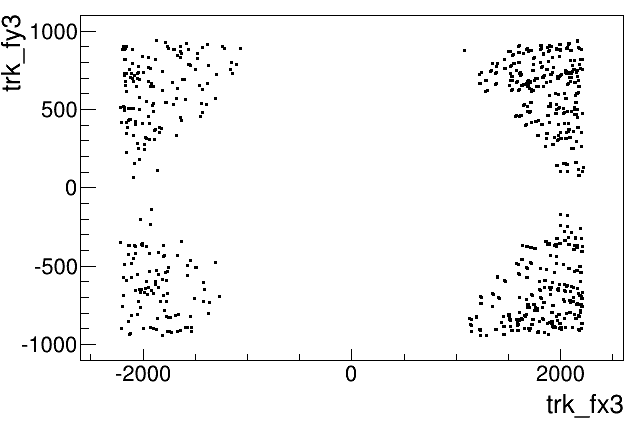 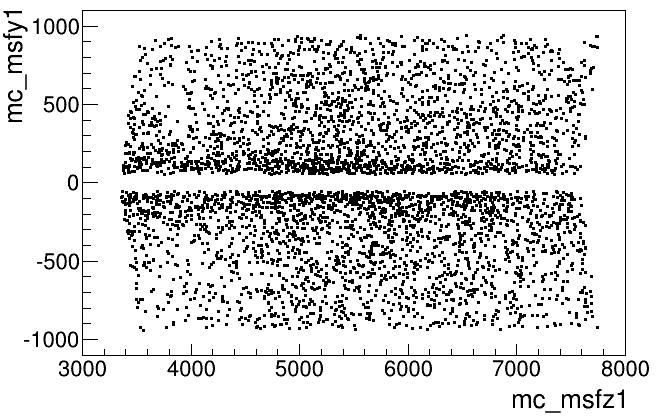 Y
Y
Z
X
4
Count
5
Add MS info
Conclusion: double UT width will increase <5% trks
The geometry now is enough
6
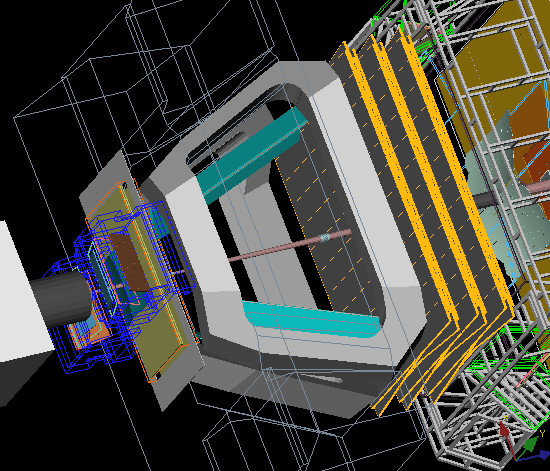 7